Local Health Entity Data Sharing Enhancement Effort
Public Health Funding and Policy Committee (PHFPC)
4/13/2022
[Speaker Notes: Introduce self]
Update on Data Sharing Enhancement Efforts
Standardize and streamline the data sharing request and approval process and data sharing agreements
Enhance analytical and reporting capabilities and enable better data quality
Utilize technological capabilities to enhance data sharing with public health partners
2
Standardize the Process
[Speaker Notes: Standardize and streamline the data sharing request and approval process and data sharing agreements]
Data Sharing Process
Standardize the public health data sharing procedure 
Centralized data request form
Standardized review and approval process
Standardize data sharing agreements
Streamline the release of data
4
[Speaker Notes: Continue work started in 2018 and 2019 
Coordinate data sharing for data sets inside and outside of SHARP

Everything leading up to the actual release of data]
Introduction to SHARPState Health Analytics & Reporting Platform (SHARP)
[Speaker Notes: Enhance analytical and reporting capabilities and enable better data quality]
What is SHARP?
The State Health Analytics & Reporting Platform (SHARP) is designed to expand data analytics capabilities and reduce manual processes to produce reliable reports and analyses. SHARP also enables and enhances the data governance of the agency’s data assets.
BACKGROUND
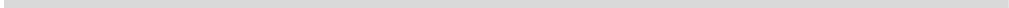 What is SHARP?
What can SHARP do?
What data are in SHARP?
SHARP is a platform, which means it is comprised of a data warehouse and various data analytics and visualization tools that work together for reporting and analysis. 
SHARP is a collection of tools and technologies, not a singular tool or application. This means SHARP itself is not something you log into, rather you log into each of the tools that are part of SHARP as you need them.
Data in SHARP come from various sources (data sources DSHS already leverages) and the data are ingested into the platform for reporting and analysis.
SHARP only contains data that serve specific reporting needs. All data in SHARP must be approved to be a part of the platform.
SHARP integrates, stores, and enables the analysis of public health data.
SHARP can automate complex, tedious data processing jobs to produce reliable, efficient reports and dashboards. 
The platform reduces the need for manual data processing, increases efficiency, and produces reliable reports & analysis.
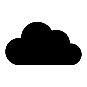 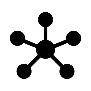 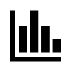 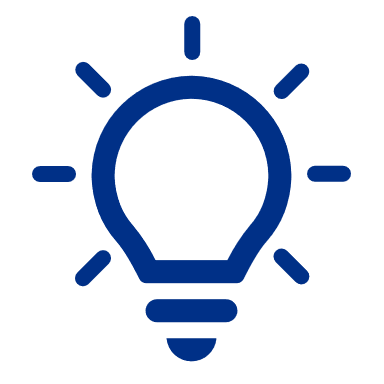 SHARP stands for State Health Analytics & Reporting Platform.
6
[Speaker Notes: SHARP is new to DSHS as of a few years ago. The agency has never worked with data in this way before, and it’s exciting to leverage new technology to enhance our data strategy! SHARP is a set of various data warehousing and data analytics tools that help DSHS create more reliable data insights with much less manual work and processing. 

The data sources used in SHARP are the same that DSHS has always used, but now they’re ingested and stored in one data warehouse called Snowflake. The same strict data permissions apply, but accessing the data and using it is easier than ever before. When data gets ingested from the original data sources, it runs through custom code that cleanses and transforms the data, then stores it – ready for program use! This is the key benefit of SHARP – it takes care of the data cleansing and processing before it’s stored and made available to programs.

SHARP is mainly for DSHS program users and is maintained by HHS IT, DSHS, and outside contractors.

The need for SHARP was born out of the COVID-19 pandemic. In summer 2020, DSHS realized that its data analytics capabilities were not mature enough to handle the demand of the pandemic. DSHS quickly stood up an earlier version of SHARP called IDDI (Infectious Disease Data Integration) for the LIDS division of DSHS. The benefits of streamlined data analysis quickly proved the platform needed to be expanded across DSHS, so the platform was renamed “SHARP – State Health Analytics & Reporting Platform”]
Understanding SHARP
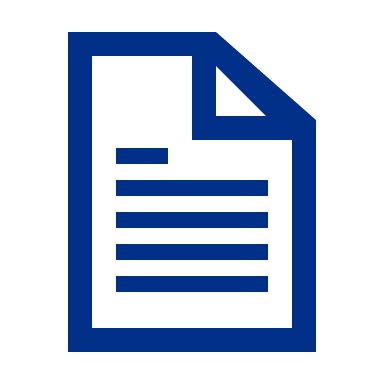 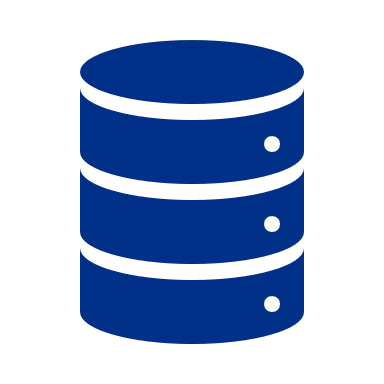 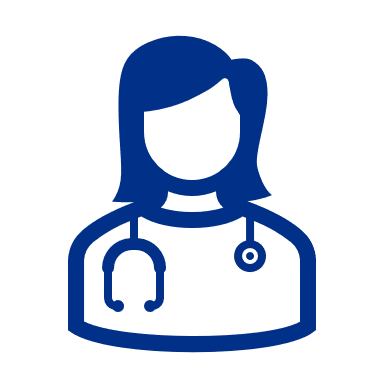 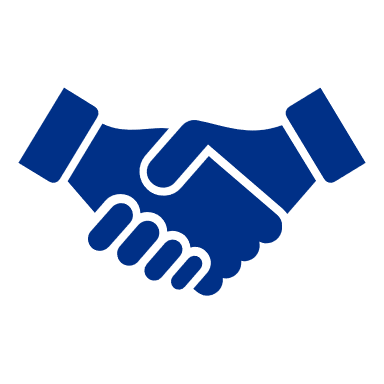 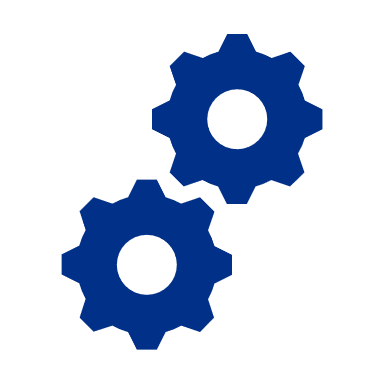 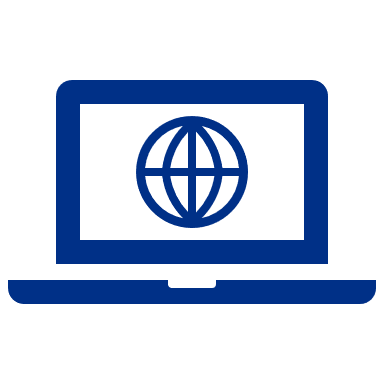 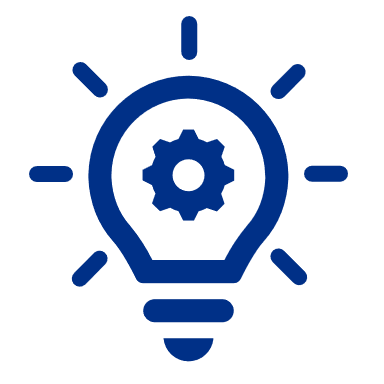 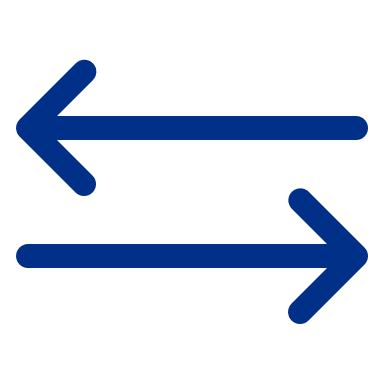 7
[Speaker Notes: This slide shares high level bullets about how to understand what SHARP is and what SHARP is not – this slide addresses many common misconceptions about SHARP for folks that are new to the program or don’t have any background about SHARP. This slide emphasizes that SHARP is a collection of preapproved data sources, a better way to enhance data sharing and reporting for Texas public health data, a conglomeration of many tools working together, and a platform that allows for more streamlined data.]
Why SHARP?
HOW IT STARTED
KEY BENEFITS
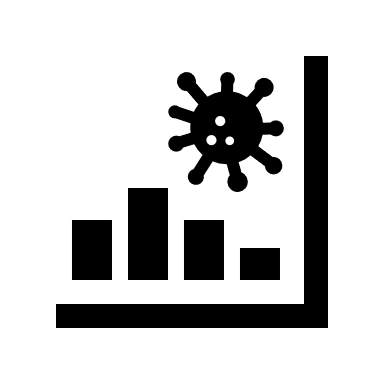 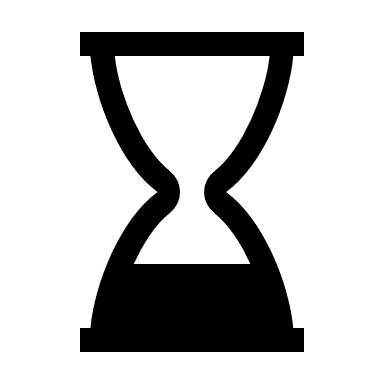 Reduced Manual Data Processing
Ability to automate many current data validation rules and prepare data for reporting
Actionable Insights
Quickly and efficiently analyze public health trends with enhanced dashboards, reports, and maps
Trusted Data & Governance
Establish who is authorized to access data, how it should be used, and which legal considerations and established processes apply
IDDI: COVID-19 Pandemic
SHARP: Beyond COVID-19
SHARP was first created as a response to COVID-19 and was originally called Infectious Disease Data Integration (IDDI)
When COVID-19 hit, DSHS needed expanded data analytics capabilities for real-time decision making
DSHS realized the benefit of expanded data analytics capabilities
Technology expanded to include more public health data and was renamed State Health Analytics & Reporting Platform (SHARP)
Increased Responsiveness
Field program requests for data or reports more quickly given centralized data repository
Data Sharing
Securely share data with Local Health Entities and Public Health Regions and only allow them to access data relevant to their jurisdiction
Expands with Agency Needs
Add new approved sources of data, as needed; no technological constraints on the amount of data that can be ingested
8
[Speaker Notes: This slide details the beginnings of SHARP and its origins from the COVID-19 pandemic to ingest COVID data to expanding beyond to ingest other infectious diseases in Texas. SHARP started as “IDDI” (Infectious Disease Data Integration) and was a direct response to the COVID-19 pandemic and initial crisis. Now, SHARP ingests, cleanses, and prepares data for reporting – this data are beyond infectious diseases. More info on the data in SHARP later in this intro!

The chart on the right side of this slide highlights the key benefits that SHARP is providing to the agency and its many users including reduced manual data processing, increased responsiveness, data sharing, actionable insights, and trusted data and governance.]
SHARP’s Drivers and Goals
GOALS
ISSUES
To address the impacts of the COVID-19 pandemic and other public health conditions, the State of Texas and DSHS need reliable and current data to inform critical decisions
Enhance the agencies’ capabilities with health data available in a secure, cloud-based data environment that supports trusted analytics, reduces manual work, and is shaped by policies and standards
Reliable, authorized, up-to-date health data
Standardize data organization, stand up and enforce data quality metrics, and align stakeholders around these metrics with clear accountability and traceability for better public health decisions and crisis response
The agency needs ways to trace data shown in reports back to the source system, understand underlying data quality, and provide validation for analysis
Trust in public health data
Deliver real-time reports and dashboards with an automated data pipeline refresh and provide data scientists and epidemiologists with a platform for self-service analytics and data exploration
DSHS experiences limitations when providing critical data to stakeholders including key decision-makers, healthcare administrators, and citizens
Easy-to-use public health reporting
For SHARP to become a single source of truth for all reporting, analytics, and data science needs (reminder! SHARP is not replacing systems of record)
Various legacy systems and decentralized data governing processes have resulted in disparate data storage across the agency
Single source of truth for public health reporting data
[Speaker Notes: Before we talk about SHARP, I want to give you a little background on how all this got started.

IDDI (precursor to SHARP) was conceived summer of 2020 in response to the COVID-19 pandemic. As you all know:
Texas needed reliable and current COVID-19 data for pandemic response decision making. 
The trust in public health data was waning and the agency needed to show how the data was going through the various processes to get ready for reporting
Leveraging information to make critical decisions was inherently difficult, time-consuming, and required resource-intensive manual and inefficient processes 
DSHS was experiencing limitations due to a legacy of disparate systems and databases

Initial Goals to address these drivers: 
Enhance the agency’s capabilities around data analytics and reporting, especially related to reducing manual work required
Standardize data organization to show traceability and accountability for the data sourcing
Stand up various reports and dashboards that can be pulled at a moment’s notice, without additional manual work required
Use SHARP as the central hub for all data used in reporting to become the ‘single source of truth’. (Remember! SHARP is not replacing systems of record, it’s just acting as the central spot for cleansed, reportable data)]
What does SHARP mean for you?
Testing capabilities to enhance data sharing with public health partners using SHARP
Better data quality – additional data quality checks and ongoing data quality monitoring
Access to data visualizations – ability to view maps and graphs to gain summary information about your area and the state
Access to line level data – ability to access data in place and run analyses without having to download a file
10
Data Sharing Pilot
[Speaker Notes: Utilize technological capabilities to enhance data sharing with public health partners]
LHE Data Sharing Pilot
Goals:
Develop long-term public health data sharing strategy
Test mechanisms & tools for LHE data sharing
Evaluate overall LHE user experience and incorporate feedback and lessons learned into broader roll out (eg, what worked well, what needs to improve)
Understand technology, legal, and program considerations
Include a representative sample of LHEs across rural, urban/suburban, midsize, and border LHEs
12
[Speaker Notes: This pilot is intended to set the stage for our long-term data sharing strategy]
LHE Participants
13
[Speaker Notes: An invitation to participate in the pilot was sent on January 13th to the 9 LHEs that participated in research with Deloitte last fall.  All 9 have accepted the invitation to participate.]
Data and Tools
2018 and 2019 frozen death data
Includes some identifiers but not the entire record
Data sharing agreements will be in place
Phased approach for tool provisioning
Phase 1: Visualization of aggregate data 
Phase 2: Identified, line-level data for the LHE’s jurisdiction and contiguous jurisdictions 
Phase 3 (as needed): Additional needs and use cases
Specific activities to complete and tool exploration
14
[Speaker Notes: The same attributes from the same 2018 and 2019 frozen death data files will be provided to all LHEs, but participants will only have access to view their jurisdiction and contiguous jurisdiction. This will allow for an adequate comparison of the technologies and tools as the pilot participants complete testing exercises. 

CHS provided the list of data fields to be shared. 

We are working on an amendment on the COVID death data MOU to extend to all data for these LHEs that agreed to participate. 

Access to data will be provided in a phased approach.

LHEs will be provided some specific activities to complete such as find how many records list cause of death as 'Accidental Death' for their jurisdiction. These activities will be provided across all the tools to help them get started with some guided examples in the tool.

Pilot participants are welcome and encouraged to explore further tool actions and provide feedback.]
Communications, Training, and Evaluation
Provide training webinars and other support on accessing and analyzing data
Webinars and fact sheets
Dedicated email
Office hours and one-to-one sessions
Develop Community of Practice
SharePoint for collaboration and resource repository
Evaluate user experience
Qualitative and quantitative evaluation metrics
Usability, navigation, and training
15
Next Steps
Timeline
Invitation to LHEs – 1/13/22
LHE intro webinar – 2/11/22
Pilot launch – early May 2022 (pending MOU signature)
Pilot end/evaluation – late June 2022
Expand data available through SHARP – ongoing 
Finalize public health data sharing procedure – Summer 2022
Develop standard data sharing agreements – Summer/Fall 2022
Evaluation/planning for broader rollout – Fall 2022
17
Thank you!
Carrie Bradford, PhD
Data Governance Director
carrie.bradford1@dshs.texas.gov